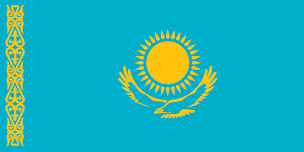 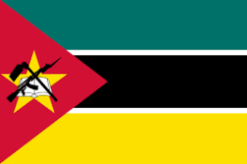 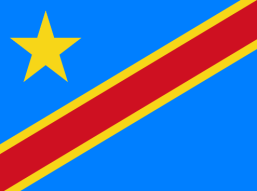 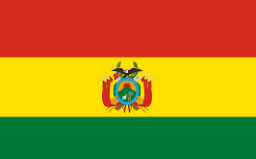 Other Developing Countries
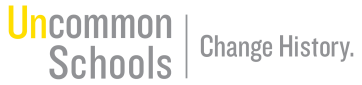 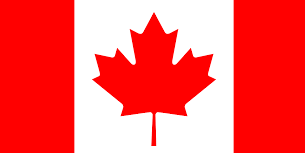 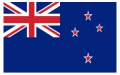 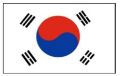 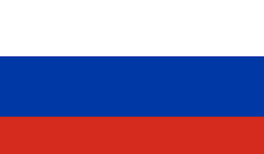 Other Developed Countries
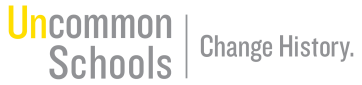